Penyediaan Nutrisi sehat  pada Neonatus, Bayi,  Balita, dan Anak usia Pra Sekolah.
Rosmawaty
Nutrisi
Nutrisi adalah salah satu komponen penting yang menunjang kelangsungan proses tumbuh kembang. 
Nutrisi berfungsi menghasilkan energi bagi fungsi organ, gerak dan fungsi fisik, sebagai bahan dasar untuk pembentukan dan perbaikan jaringan sel-sel tubuh dan sebagai pelindung dan pengatur suhu tubuh (Tarwoto & Wartonah, 2006).
Gizi adalah zat-zat makanan yang diperlukan oleh tubuh untuk mencapai pertumbuhan dan perkembangan yang optimal.
Nutrisi pada neonatus dan bayi
ASI adalah makanan terbaik untuk neonatus dan bayi
IMD wajib dilakukan pada bayi yang tidak bermasalah saat lahir.
Asi Ekslufif adalah pemberian ASI ( Air Susu Ibu) sedini mungkin setelah persalinan, diberikan tanpa jadwal dan tidak diberi makanan lain walaupun hanya air putih sampai bayi berumur 6 bulan.
Asuhan Kebidanan Komplementer terkait Penyediaan Nutrisi pada Bayi Baru Lahir
Asuhan komplementer terkait nutrisi sehat pada bayi baru lahir yaitu dengan mendukung ibu untuk selalu mengkonsumsi makanan bergizi agar dapat menghasilkan ASI Berkualitas untuk Bayinya. 
Selain itu dukungan suami, keluarga serta lingkungan sangat diperlukan pula. ASI pertama yang keluar dan berwarna kekuningan (kolostrum) sangat baik untuk bayi, oleh karena itu ASI diberikan pada bayi baru lahir sampai 6 bulan (ASI Ekslusif) tanpa pemberian makanan dan minuman. Seorang ibu harus menyusui bayinya sesering mungkin paling sedikit 8 kali sehari. (Kemenkes RI, 2013)
Tahapan pemberian makanan pendamping ASI (MP- ASI)
Kebutuhan gizi bayi sampai usia 6 bulan bisa terpenuhi dari ASI saja atau susu formula karena alasan medis. ASI sebaiknya terus diberikan sampai anak usia 2 tahun, namun pada saat bayi usia 6 bulan harus mulai diberikan makanan pendamping ASI untuk memenuhi kebutuhan gizinya.
Kebutuhan nutrisi Bayi usia 6-8 bulan
Pada bayi usia 6 – 8 bulan pemberian ASI diteruskan serta pemberian makanan tambahan mulai diperkenalkan dengan pemberian makanan lumat dua kali sehari seperti bubur lumat, sayuran, daging, buah yg dilumatkan, bubur susu, pisang lumat. Untuk bayi usia 9-11 bulan, makanan lembek atau dicincang yang mudah ditelan anak, seperti nasi tim,(Kemenkes RI, 2013)

Jika Anda akan menyiapkan MP-ASI yang baik perlu memperhatian hal berikut:
Padat energy, protein dan zat mikro (zat besi, Zinc, Kalsium, Vitamin A, Vitamin C dan Folat).
Tidak berbumbu tajam, tidak menggunakan gula, garam, penyedap rasa dan pengawet.
Mudah ditelan dan disukai anak.
Tersedia lokal dan harganya terjangkau.
ASUHAN KEBIDANAN KOMPLEMENTER TERKAIT 
   PENYEDIAAN NUTRISI PADA BALITA
	Semakin besar, balita sudah mulai mengerti makanan yang ia sukai dan tidak. Di masa ini, ibu perlu mencari cara agar anak tetap mau makan dengan gizi dan nutrisi yang baik untuk balita. Berikut panduan kebutuhan gizi seimbang pada balita agar perkembangan anak berjalan dengan optimal. Sebagai acuan, menurut Angka Kecukupan Gizi (AKG) tahun 2013, status kebutuhan gizi makro harian balita usia satu sampai tiga tahun meliputi:
 Energi: 1125 kilo kalori (kkal)
 Protein: 26 gram
 Karbohidrat: 155 gram
 Lemak: 44 gram
 Air: 1200 milimeter (ml)
 Serat: 16 gram
Kebutuhan zat gizi mikro harian anak, meliputi:
Vitamin
Mineral
Karbohidrat
Protein
Lemak
Serat
Cairan
Beberapa asuhan komplementer yang diberikan untuk membuat balita bisa makan lebih mudah tanpa rewel, juga lebih lahap antara lain :
Mulai hari dengan makanan sungguhan
Sarapan adalah waktu makan untuk mengawali hari ibu maupun si kecil. Siapkan makanan yang mudah dimasak atau yang dapat disajikan dengan cepat, tapi tetap yang menyehatkan.
2. Buat makanan yang mudah dimakan
Pada usia satu tahun, biasanya balita menyukai makanan yang dapat ia pegang dan makan sendiri. Ibu bisa mencoba memberi makan balita dengan wortel rebus yang dipotong korek, pisang yang dipotong-potong, potongan roti gandum, atau potongan kentang rebus.
Lanjutan…..
3. Buat makanan yang bisa dinikmati seluruh keluarga
Masak atau siapkan makanan yang bisa dimakan oleh seluruh anggota keluarga. Ini adalah saran terbaik untuk memberi makan anak-anak. Jangan memasak makanan yang khusus untuk balita, namun masak untuk seluruh keluarga dan lebih perhatikan nilai gizi makanan. Dengan begini, si kecil akan lebih senang untuk makan karena melihat makanan yang ia makan tidak dibedakan.
Lanjutan…..
4. Pilih makanan yang si kecil suka
Bukan berarti ibu memberi jajanan yang tidak sehat setiap hari, tapi bisa memberi pilihan lain yang disukai anak. Jika anak menyukai gorengan, ibu bisa membuatnya di rumah dengan bahan-bahan dan minyak yang lebih bersih. Selama makanan tersebut memenuhi kebutuhan gizi pada balita, tidak perlu khawatir. Selain itu libatkan anak saat memilih makanan yang ingin dimasak. Ibu bisa bertanya padanya, “makanan apa yang ingin kamu makan hari ini?”. Biasanya anak-anak akan lebih bersemangat untuk makan jika ia makan makanan yang ia sangat sukai.
Lanjutan…..
5. Buat menu makanan yang bervariasi
6. Sajikan makanan dengan tampilan yang menarik
7. Buat jadwal makan yang rutin
8. Buatlah camilan manis yang sehat
Asuhan  Kebidanan  Komplementer  Penyediaan  Nutrisi  pada   APRAS
Malnutrisi masih menjadi masalah gizi utama anak di Indonesia (Nasution, 2004). Anak prasekolah beresiko mengalami malnutrisi karena kebutuhan energi proteinnya yang tinggi untuk proses tumbuh dan berkembang (Verma dan Prinja, 2008). Selain itu, anak juga mulai mengenal makanan jajanan yang tidak sesuai kecukupan gizi, sehingga anak hanya kenyang tapi asupan gizinya kurang (Uripi, 2004). 
		Anak prasekolah belum mampu memenuhi kebutuhan gizi secara mandiri, sehingga masih tergantung pada orang dewasa yang ada di lingkungan sosial terdekatnya, yaitu keluarga (Gregory, Paxton, dan Brozovic, 2010). Pada mayoritas keluarga, ibu berperan penting dalam pemilihan bahan makanan bergizi, serta menu seimbang sesuai kebutuhan dan selera keluarga, sehingga pemenuhan kebutuhan gizi anak prasekolah tergantung pada perilaku ibu (Popularita, 2010). Perilaku ibu dalam pemenuhan kebutuhan gizi berpengaruh terhadap status gizi anak prasekolah (Budiarti, Wahjurini, dan Suryawati, 2011).
Asuhan  Kebidanan  Komplementer  terkait  Penyediaan  Nutrisi  pada   APRAS
Selain asuhan komplementer terkait nutrisi pada bayi baru lahir sampai balita penyediaan nutrisi bagi Apras juga perlu diperhatikan adapun kebutuhan gizi balita usia 4-5 tahun yaitu berdasarkan tabel Angka Kecukupan Gizi (AKG) 2013 status kebutuhan gizi makro harian balita usia pra sekolah (4-5 tahun) meliputi:
Energi: 1600 kilo kalori (kkal)
Protein: 35 gram
Karbohidrat: 220 gram
Lemak: 62 gram
Air: 1500 milimeter (ml)
Serat: 22 gram
Lanjutan…..
Sementara kebutuhan zat gizi mikro harian anak, meliputi:
Vitamin
Jenis vitamin yang perlu didapatkan oleh anak prasekolah usia 4-5 tahun yaitu:
Vitamin A: 450 mikrogram (mcg)
Vitamin D: 15 mcg
Vitamin E: 7 miligram (mg)
Vitamin K: 20 mcg
Lanjutan…..
Sementara takaran dan jenis mineral yang beri diperoleh anak prasekolah usia 4-5 tahun, seperti:
Mineral
Kalsium: 1000 gram
Fosfor: 500 gram
Magnesium: 95 mg
Natrium: 1200 mg
Besi: 9 mg
Berbagai mineral di atas merupakan kebutuhan gizi makro dan mikro pada balita perlu dipenuhi agar kesehatan si kecil tetap terjaga.
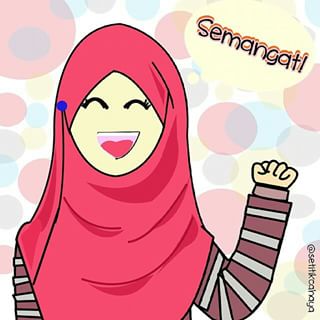 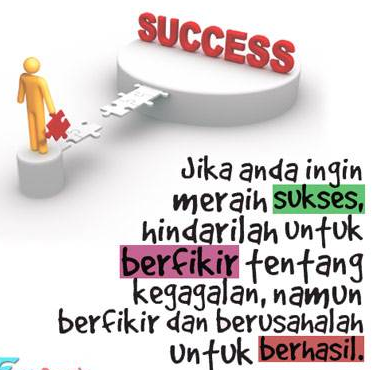